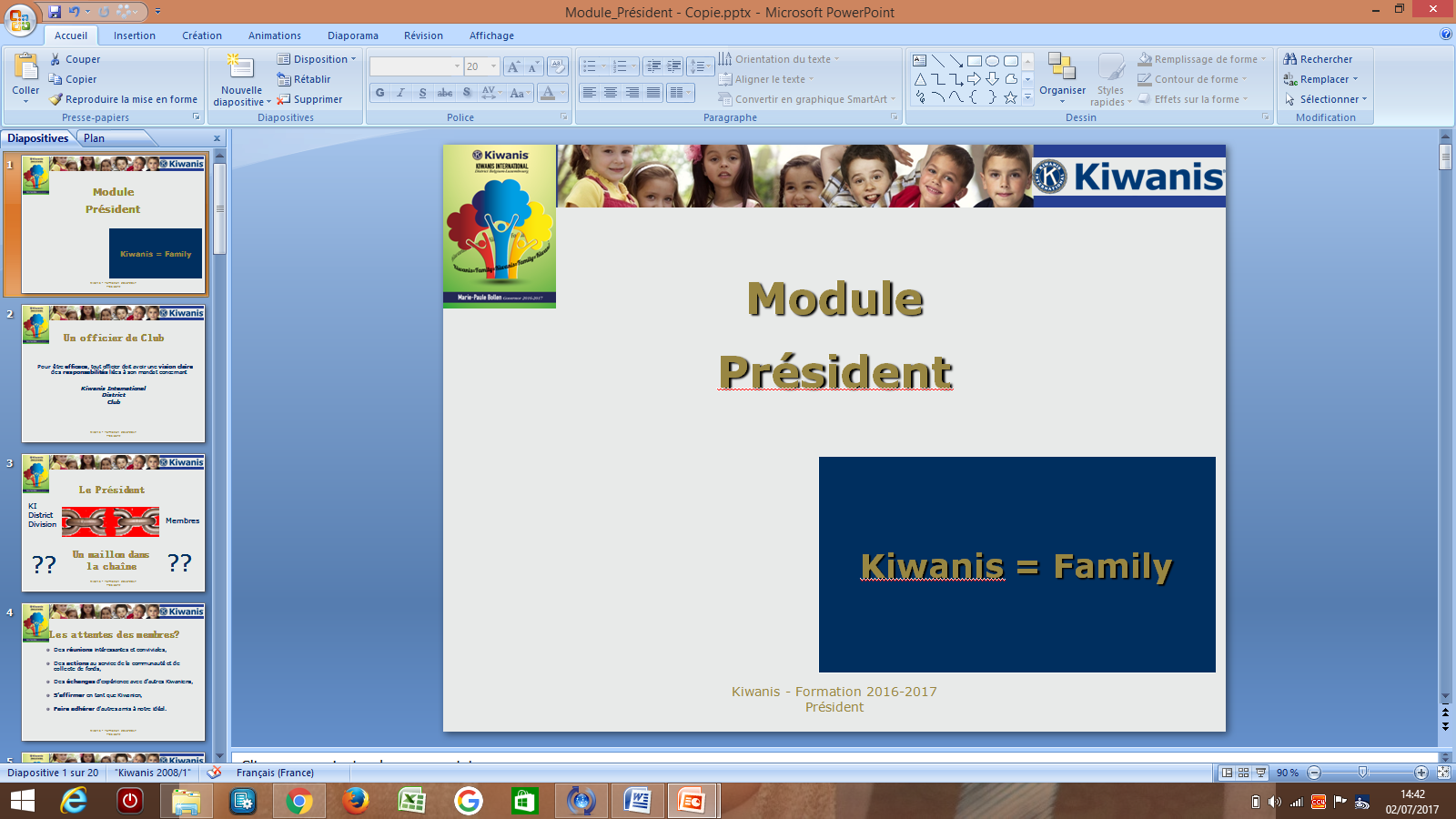 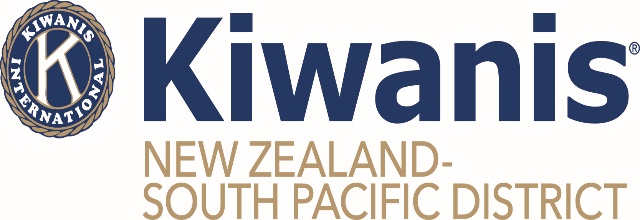 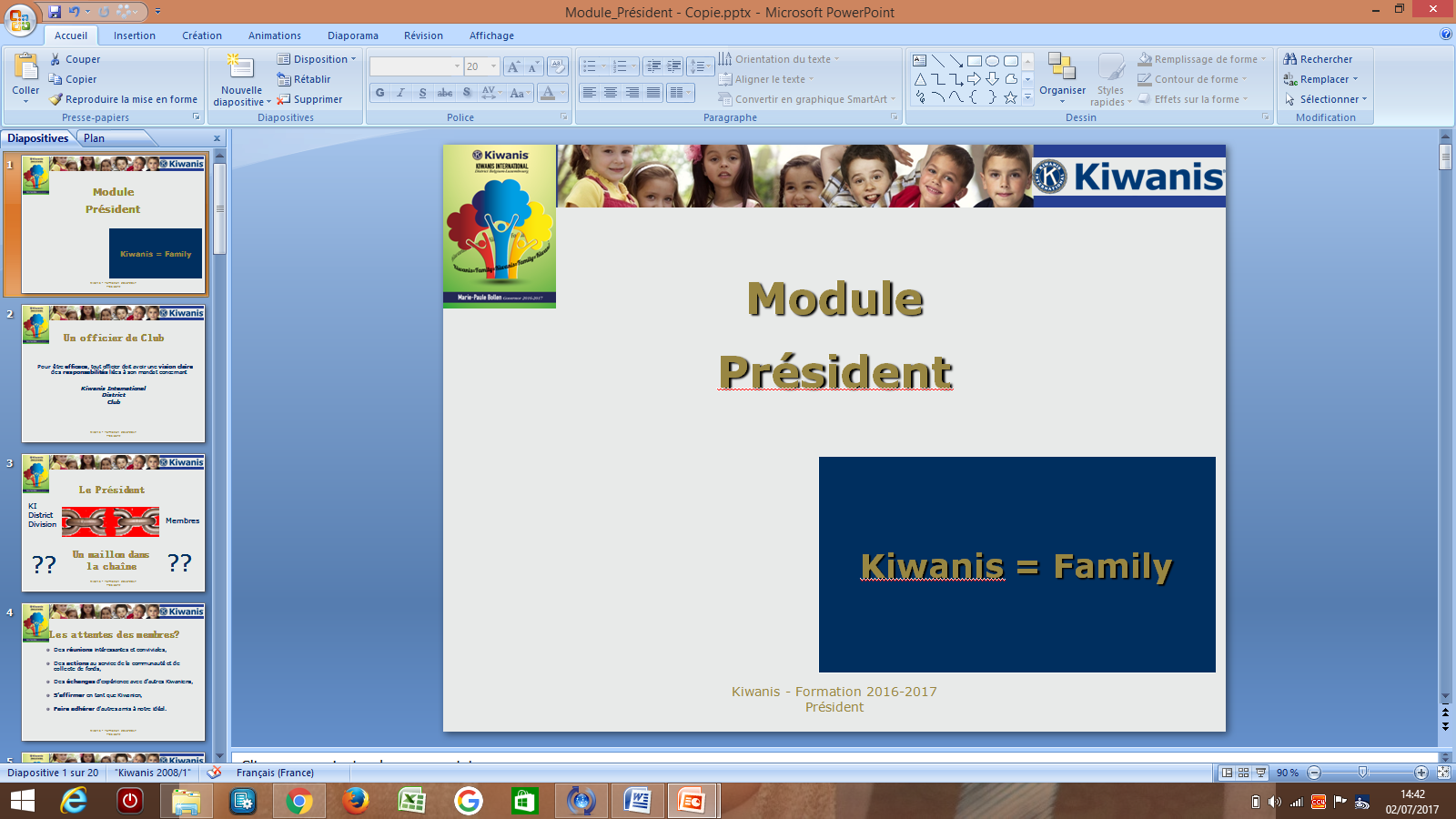 LE SECRETAIRE
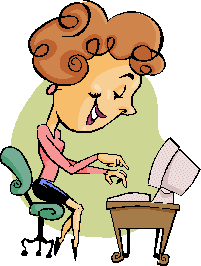 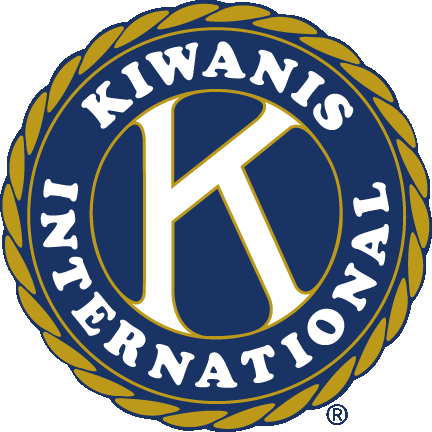 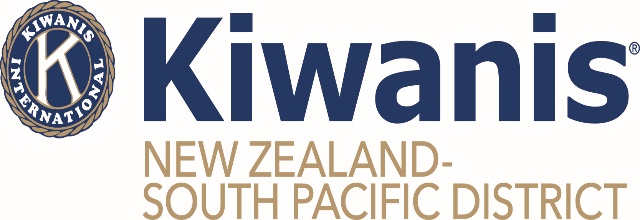 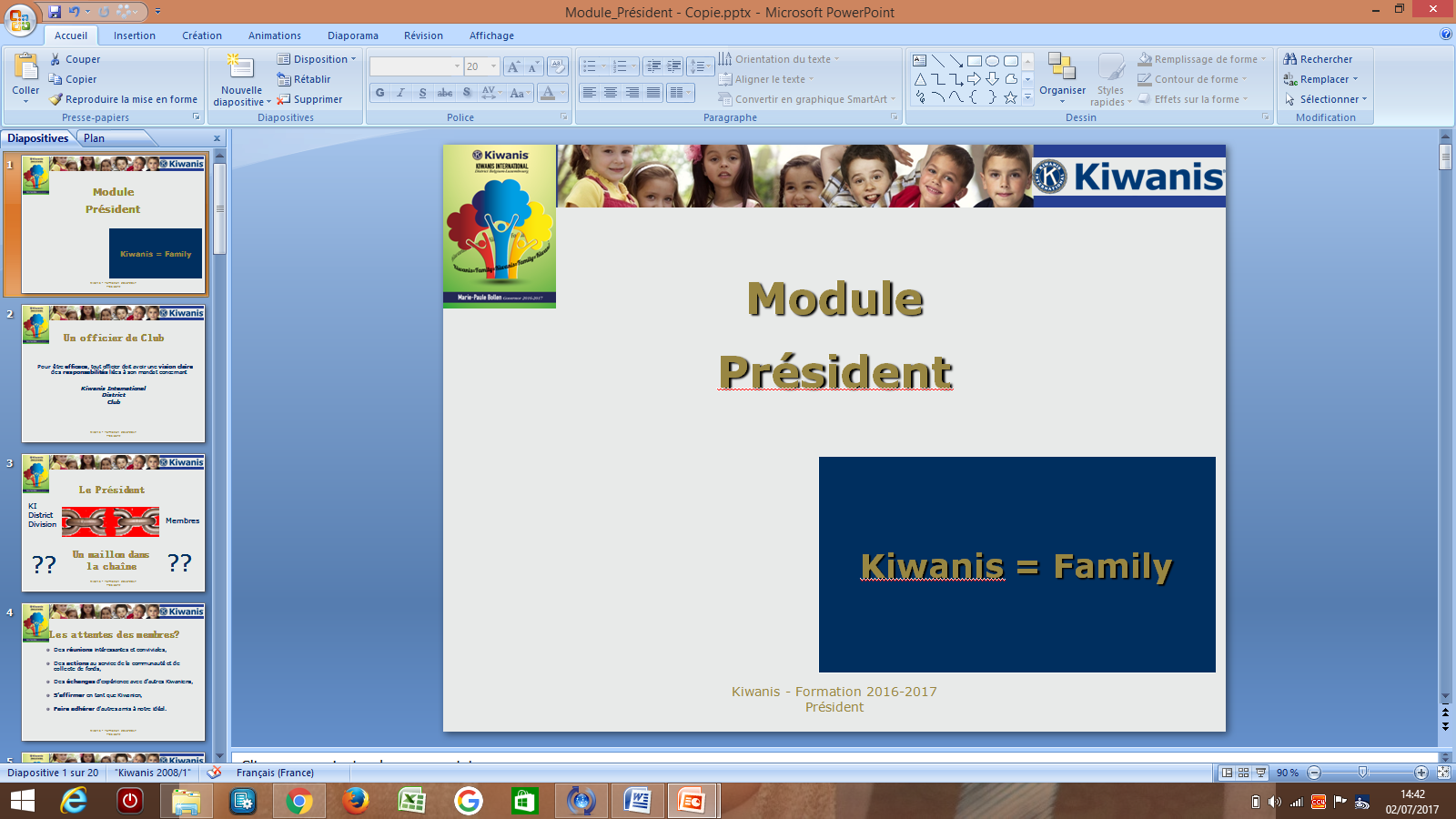 Secrétaire :

- cheville ouvrière du Club

Collaboration étroite avec le Président
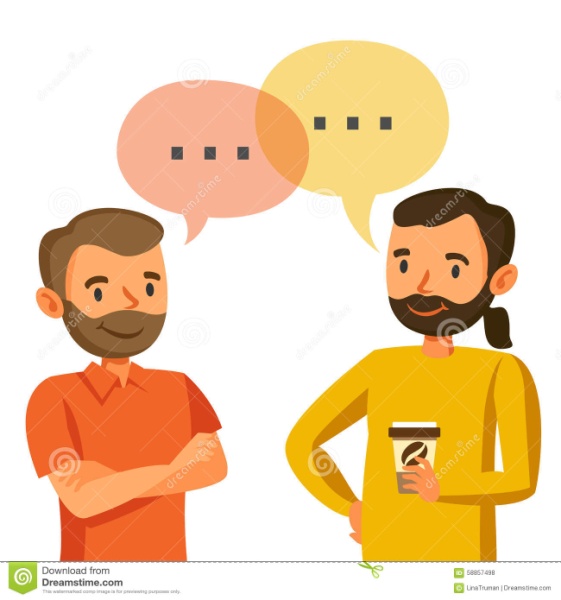 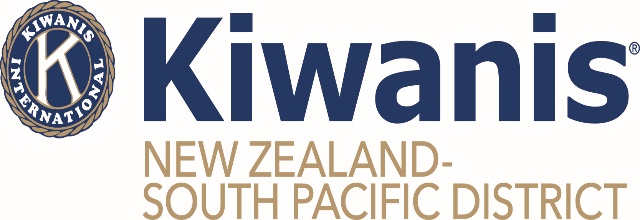 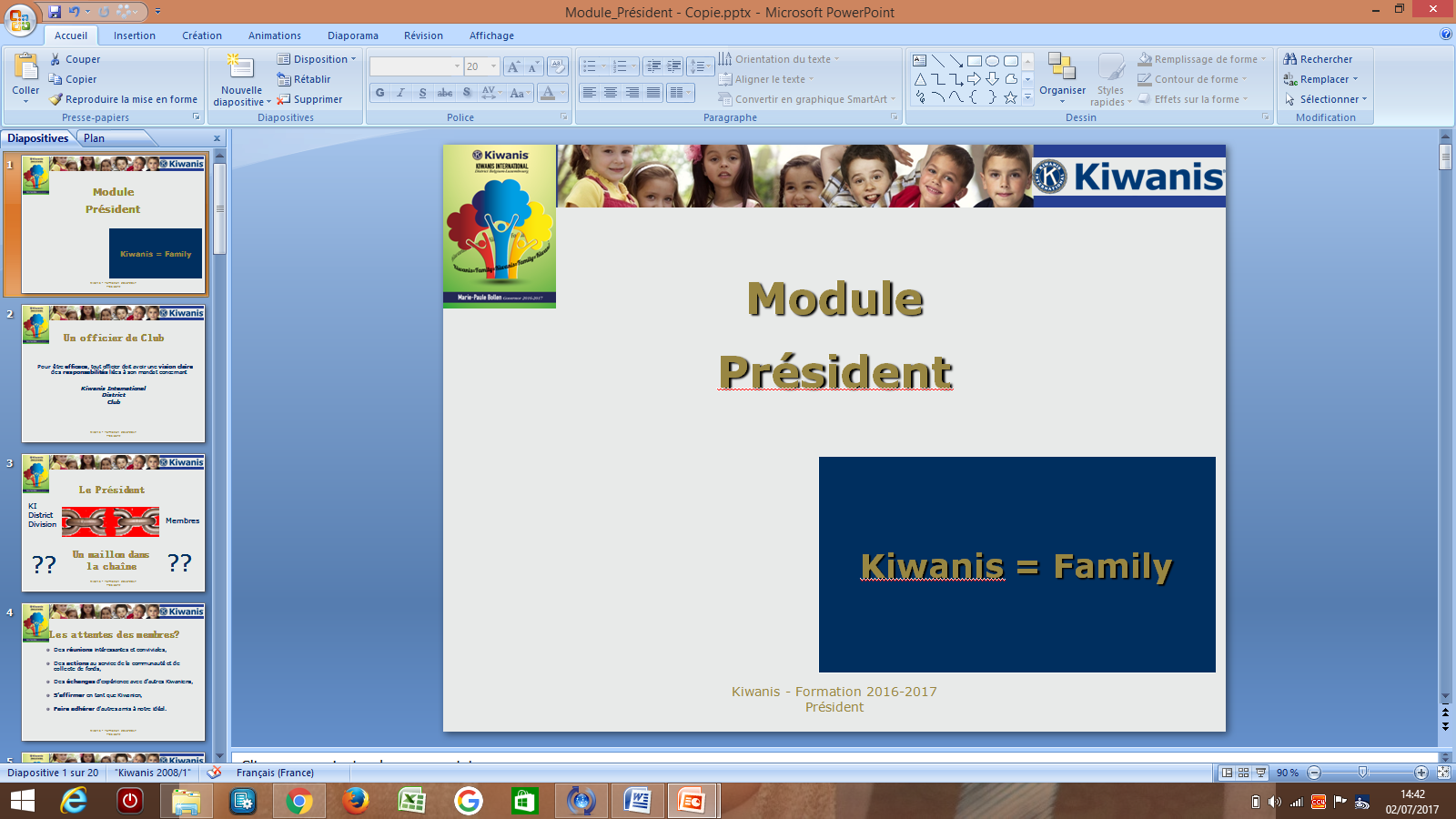 Le secrétaire est un officier du Club, membre du bureau et du comité directeur. 

Par conséquent, il participe à tous les débats et votes.
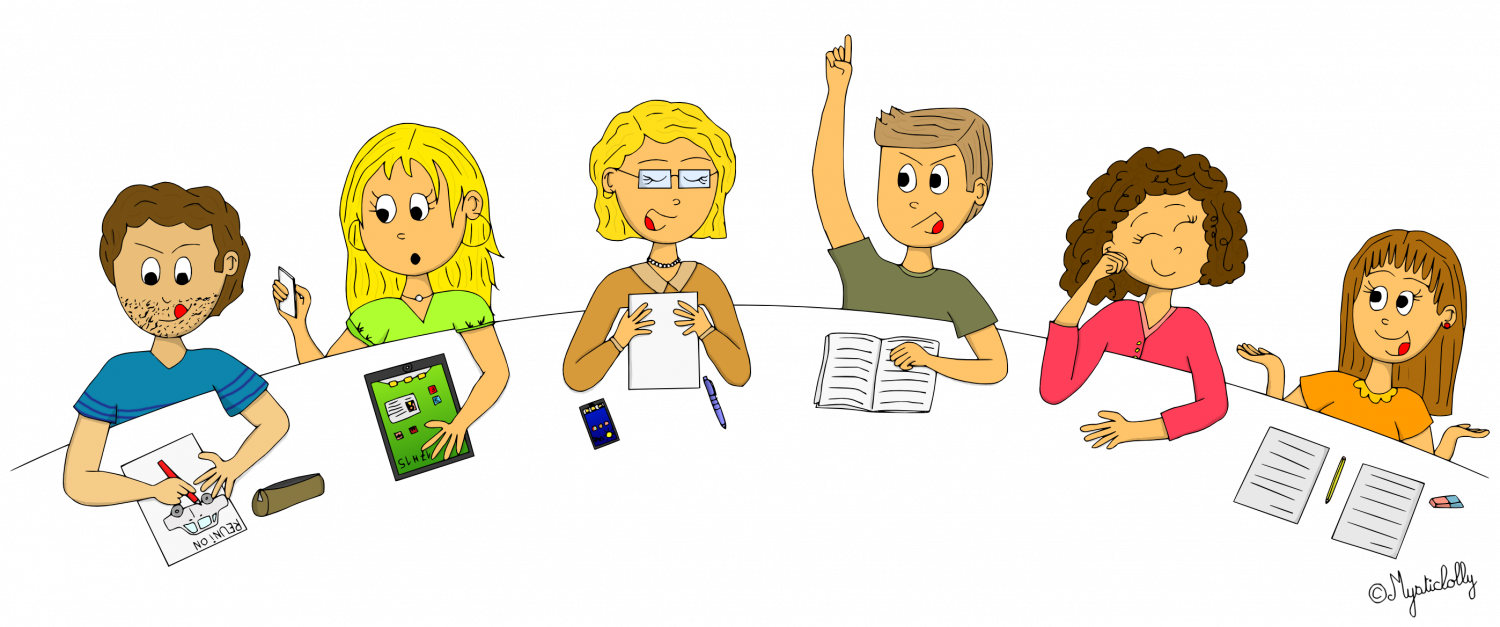 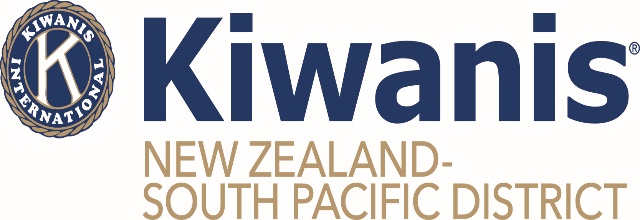 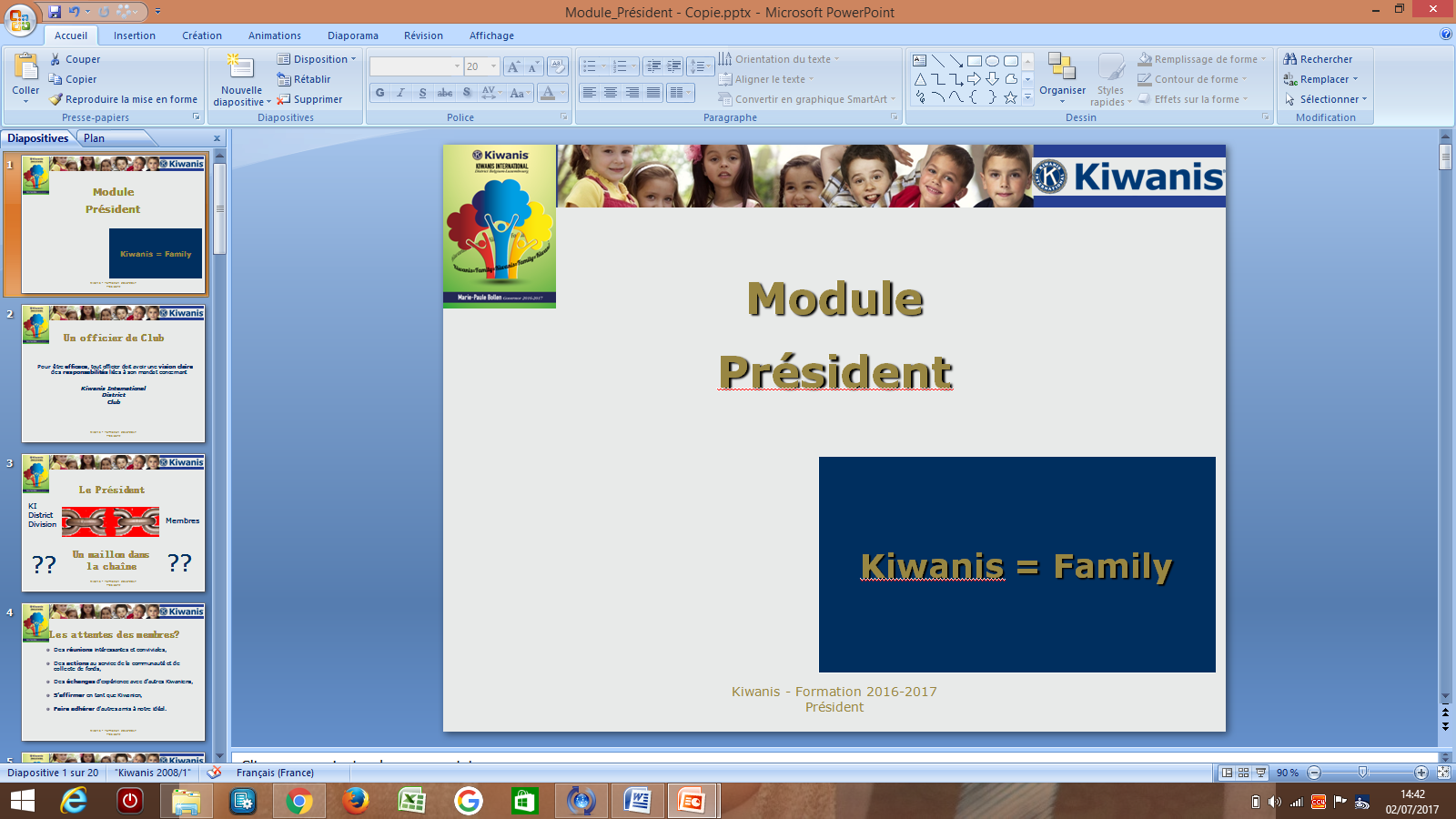 Devoirs et responsabilités du secrétaire
Rédaction des ordres du jour 
Note les présences
Prend des notes lors des réunions de club, des AGO etc… en vue de la rédaction du compte-rendu
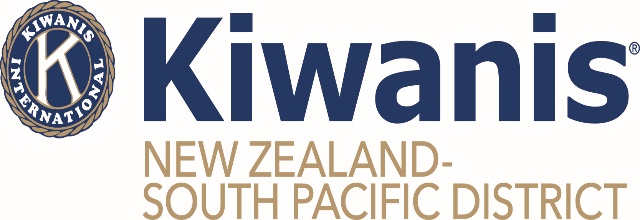 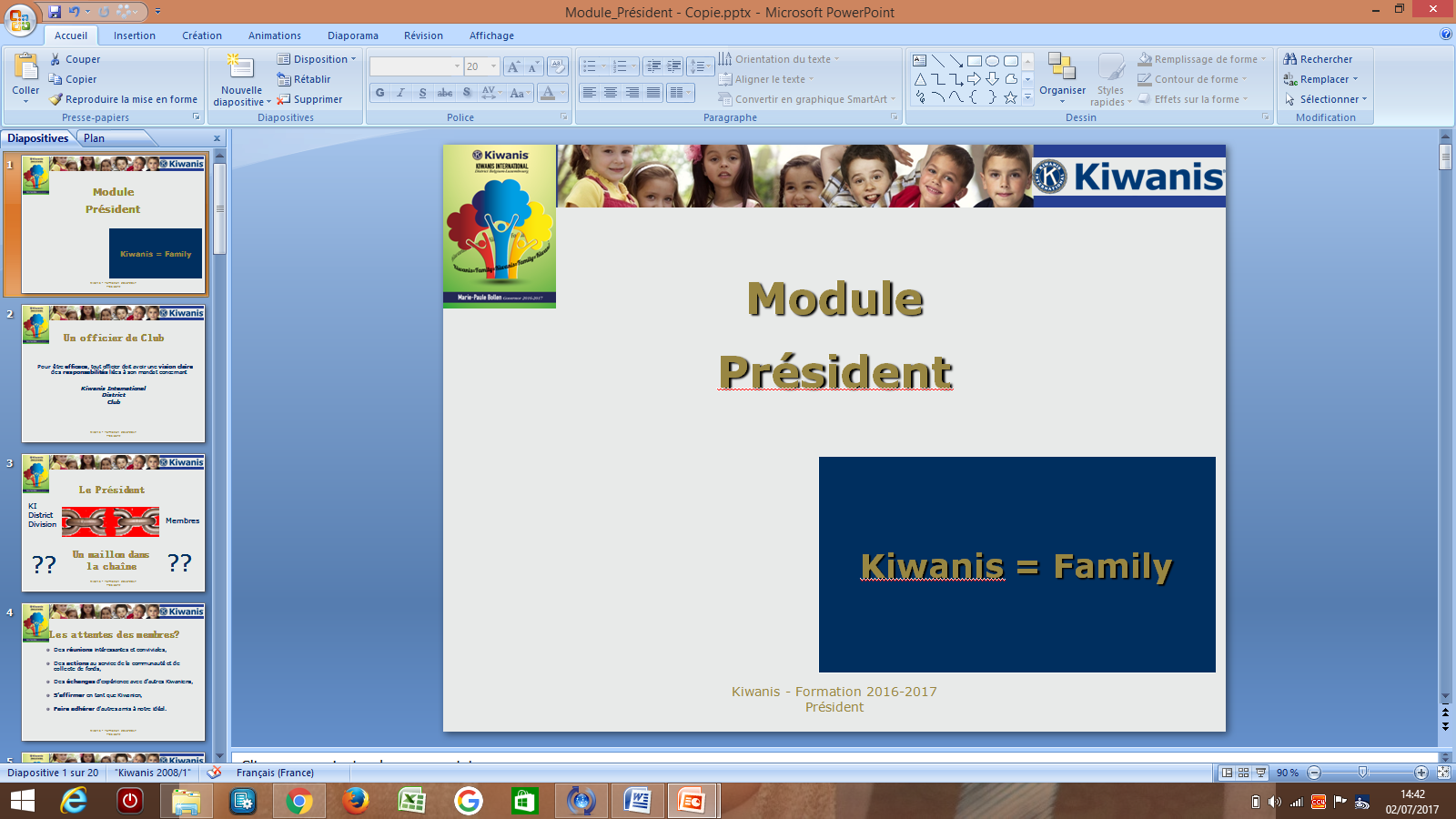 Devoirs et responsabilités du secrétaire
Transmission de toutes les communications provenant du KI, du District ou de la Division
Réponse rapide au courrier
Gestion des adhésions et démissions en ligne
Expédition des rapports (mensuel, élection) au District et au KI
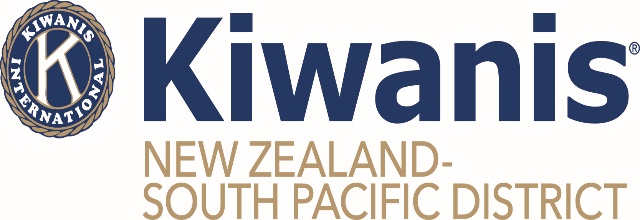 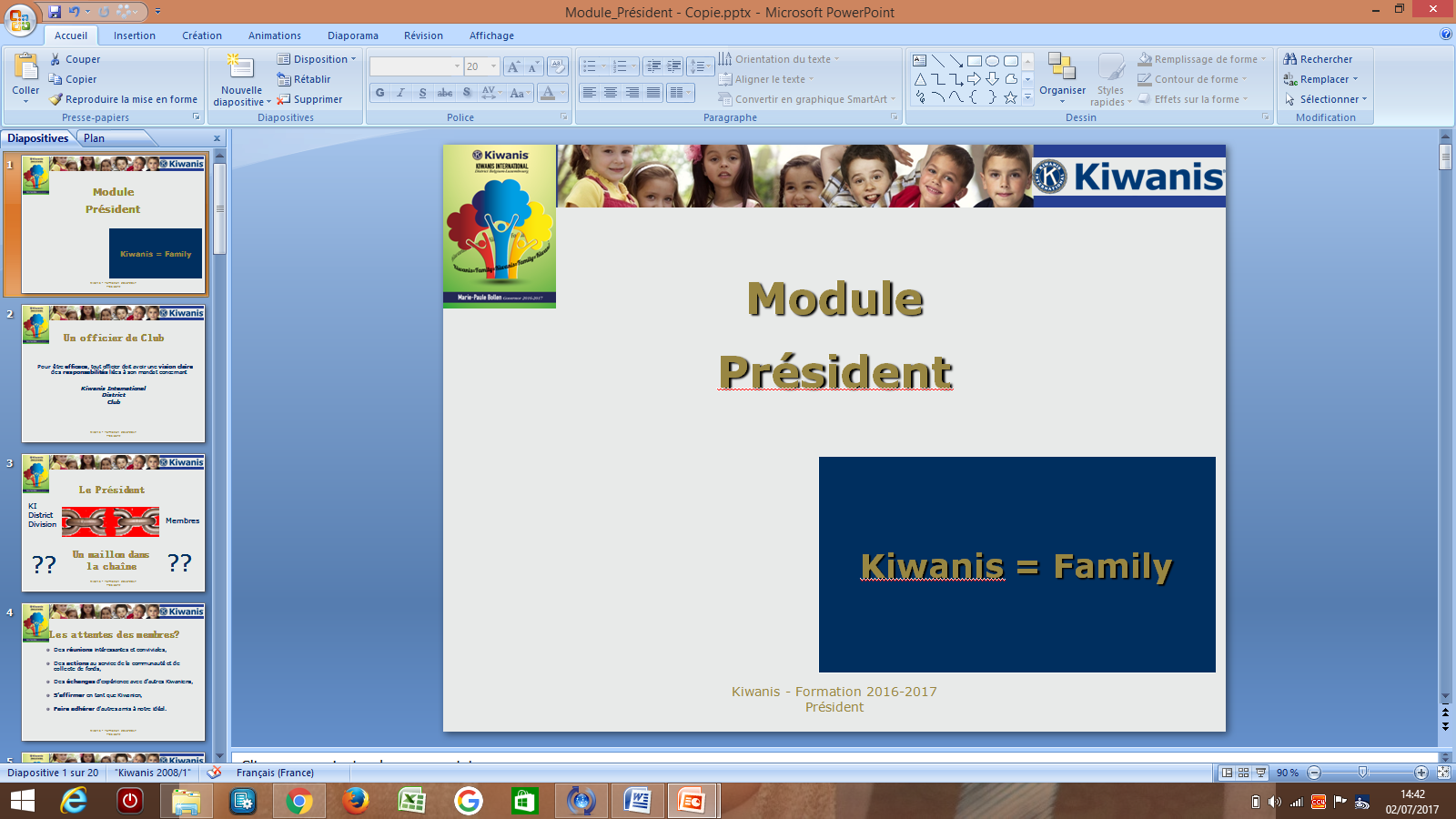 Un secrétaire est, avant tout, disponible : c’est l’interlocuteur privilégié au sein du club
Aussi à l’aise avec le stylo, le téléphone, l’e-mail et l’ordinateur
Capable de prendre des initiatives 
Personne de confiance du président
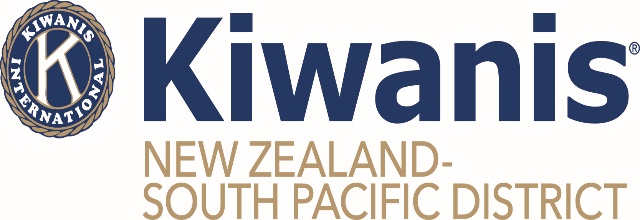 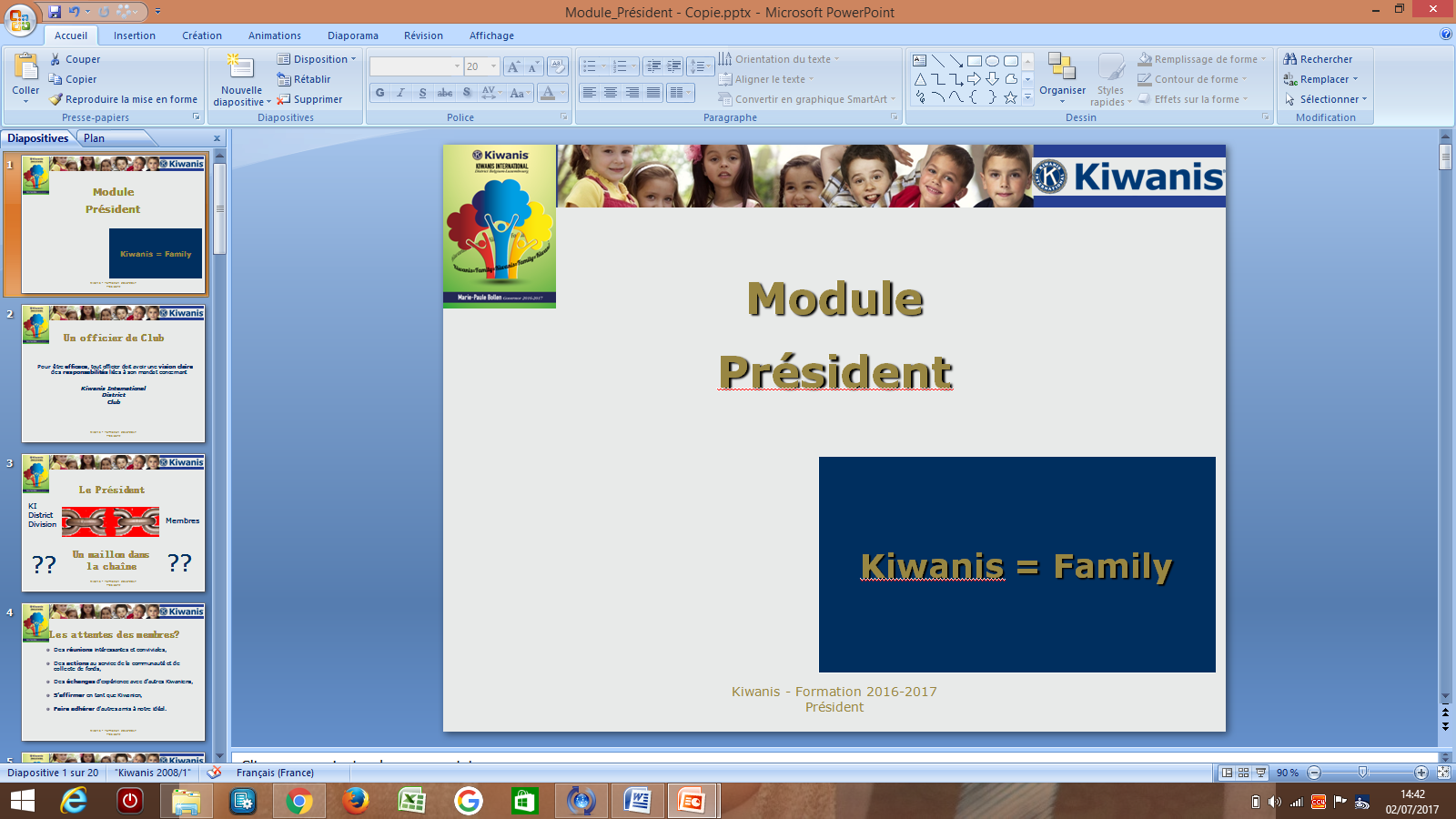 Le secrétaire est rigoureux et organisé
Entre deux réunions : envoi de tout le courrier reçu aux membres du club
Préparation de l’ordre du jour avec l’aide du président et des directeurs de commissions
Envoi de l’ordre du jour aux membres avant la réunion
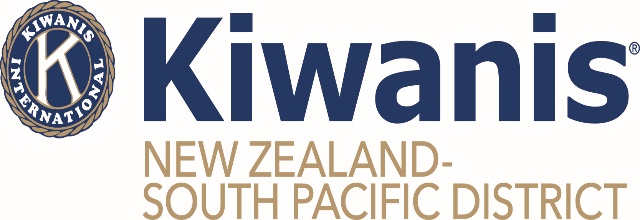 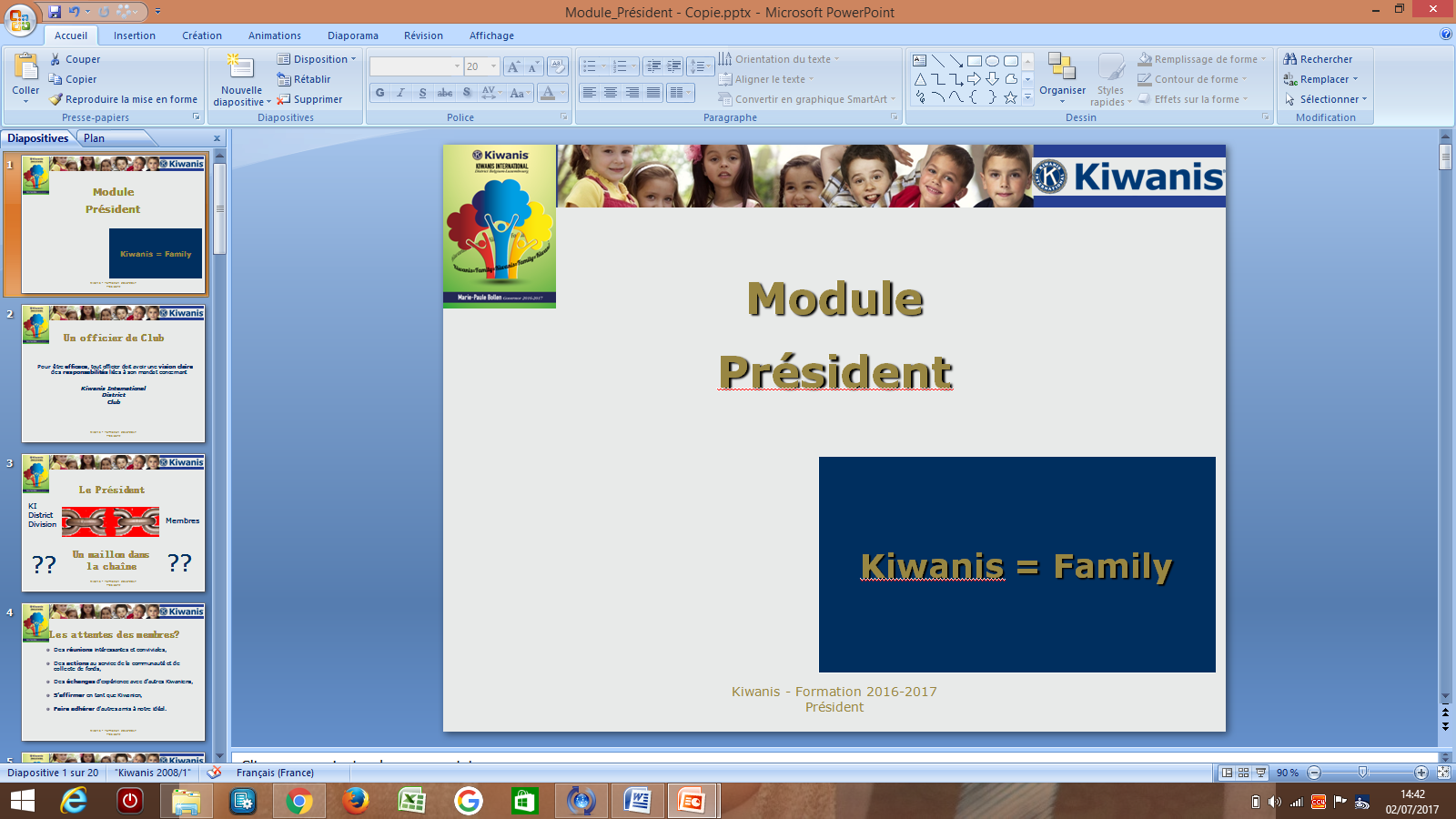 L’ordre du jour
Le Secrétaire l'établit avec l'aide de son Président

Faire figurer les thèmes à discuter en cours de réalisation
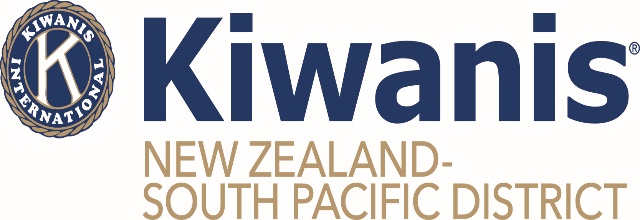 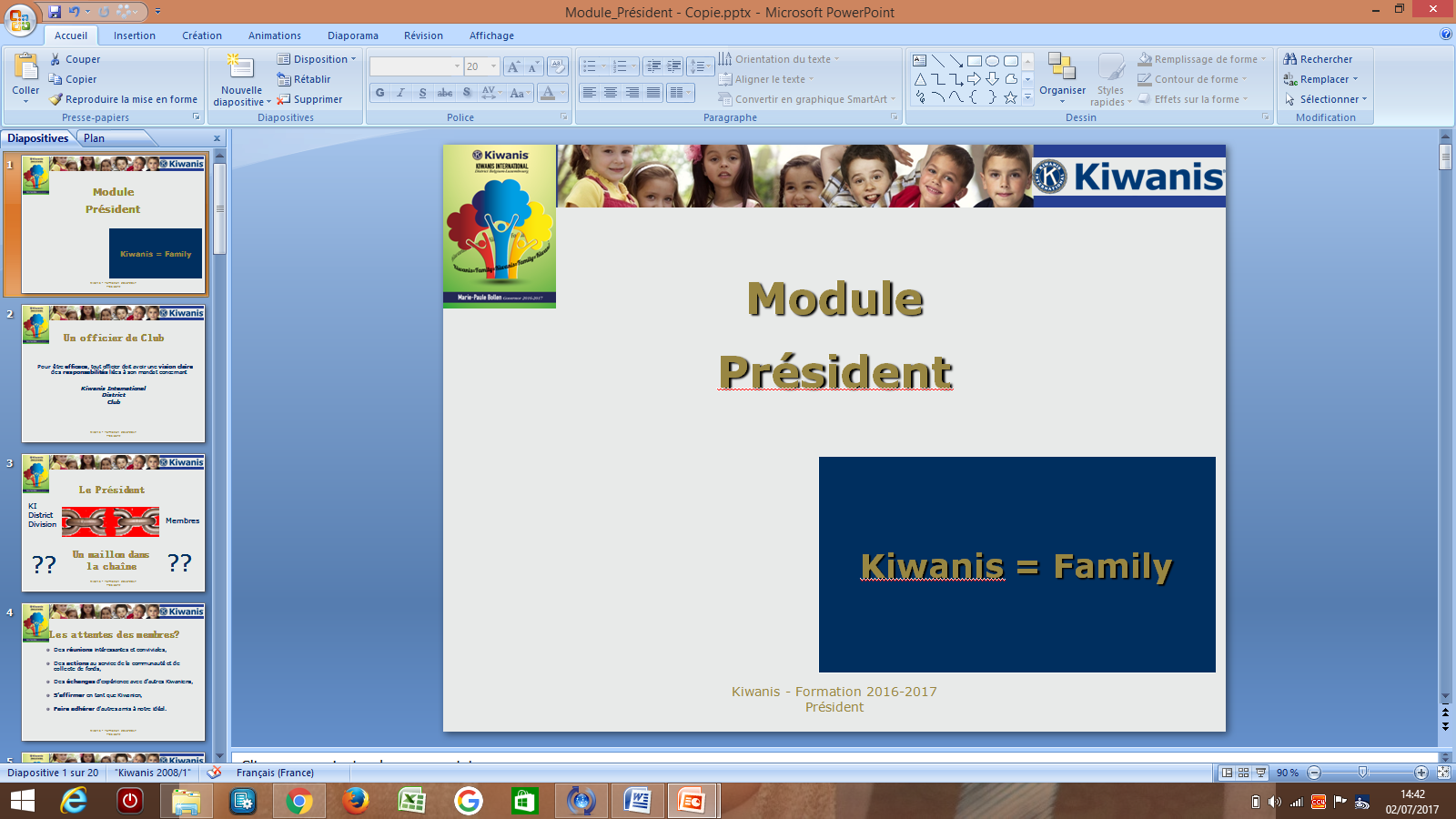 L’ordre du jour
Prévoir que tout le monde puisse s'exprimer

Y mettre une touche un peu moins "administrative"
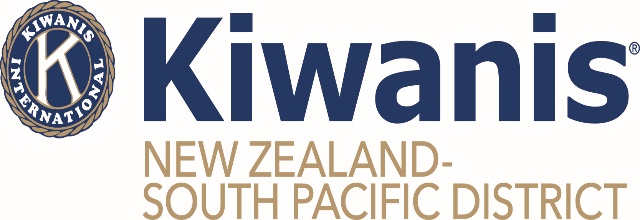 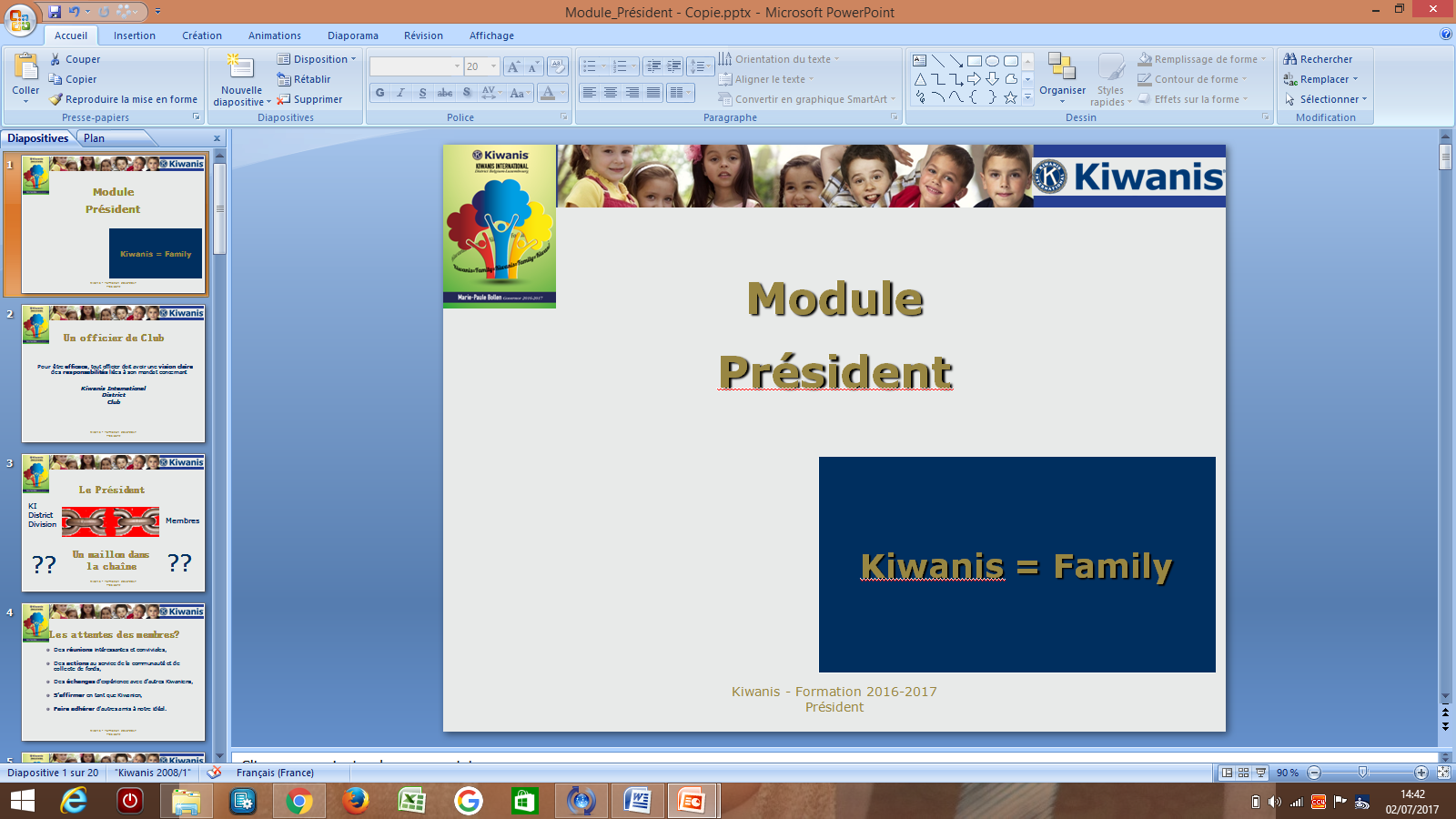 Que faire figurer à l’ordre du jour…
Le courrier
Les finances
Les rapports des commissions
L’éducation Kiwanienne
Les valeurs spirituelles
Les questions diverses
Le tour de table
Les dates à retenir (clubs et division)
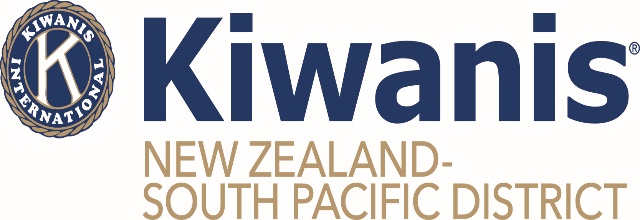 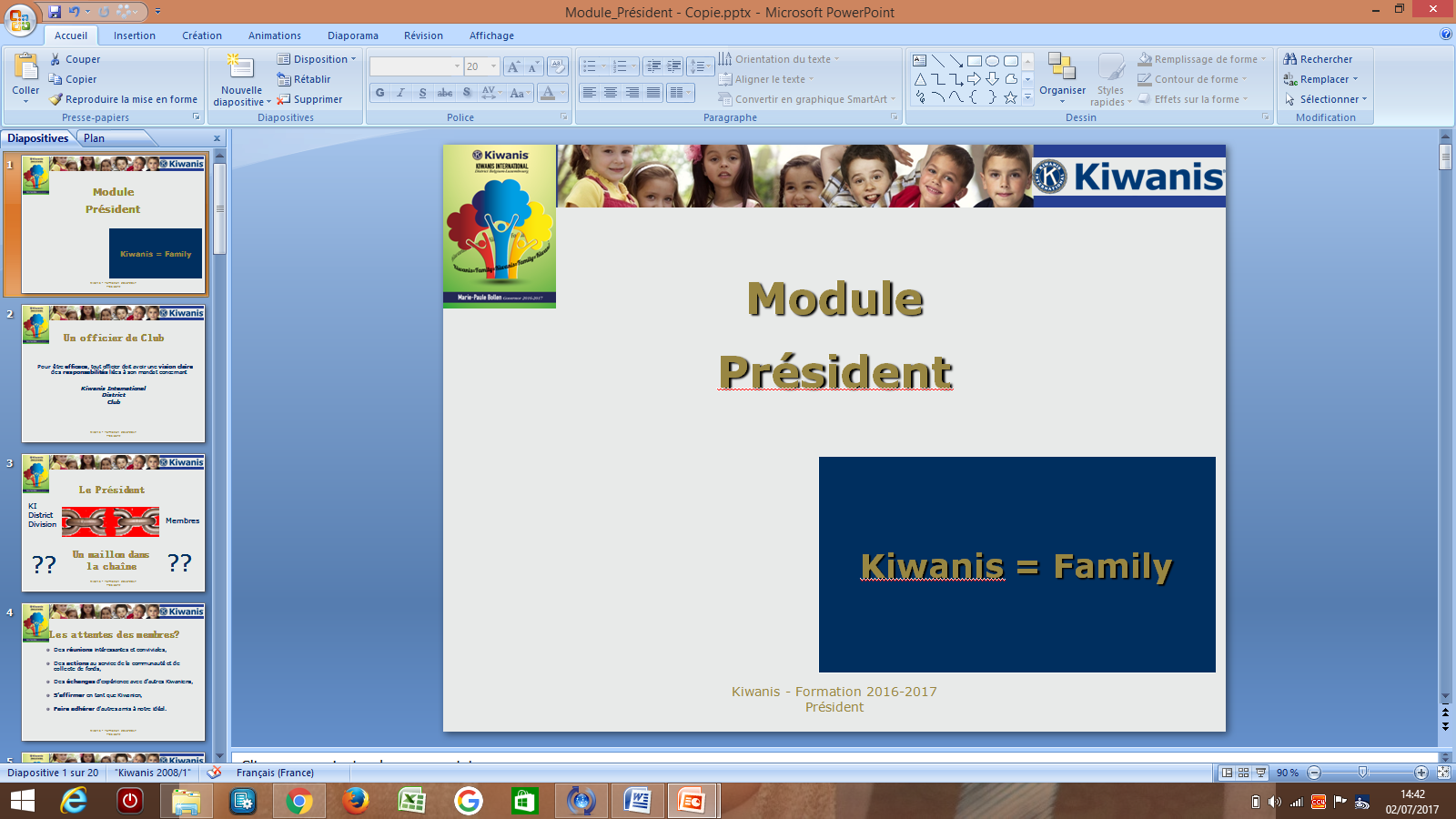 Que faire figurer à l’ordre du jour…
La visite aux clubs frères
Les dates des prochaines réunions de club
La touche non administrative avec les anniversaires du mois
Parole aux invités
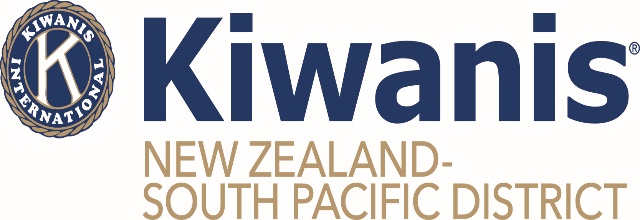 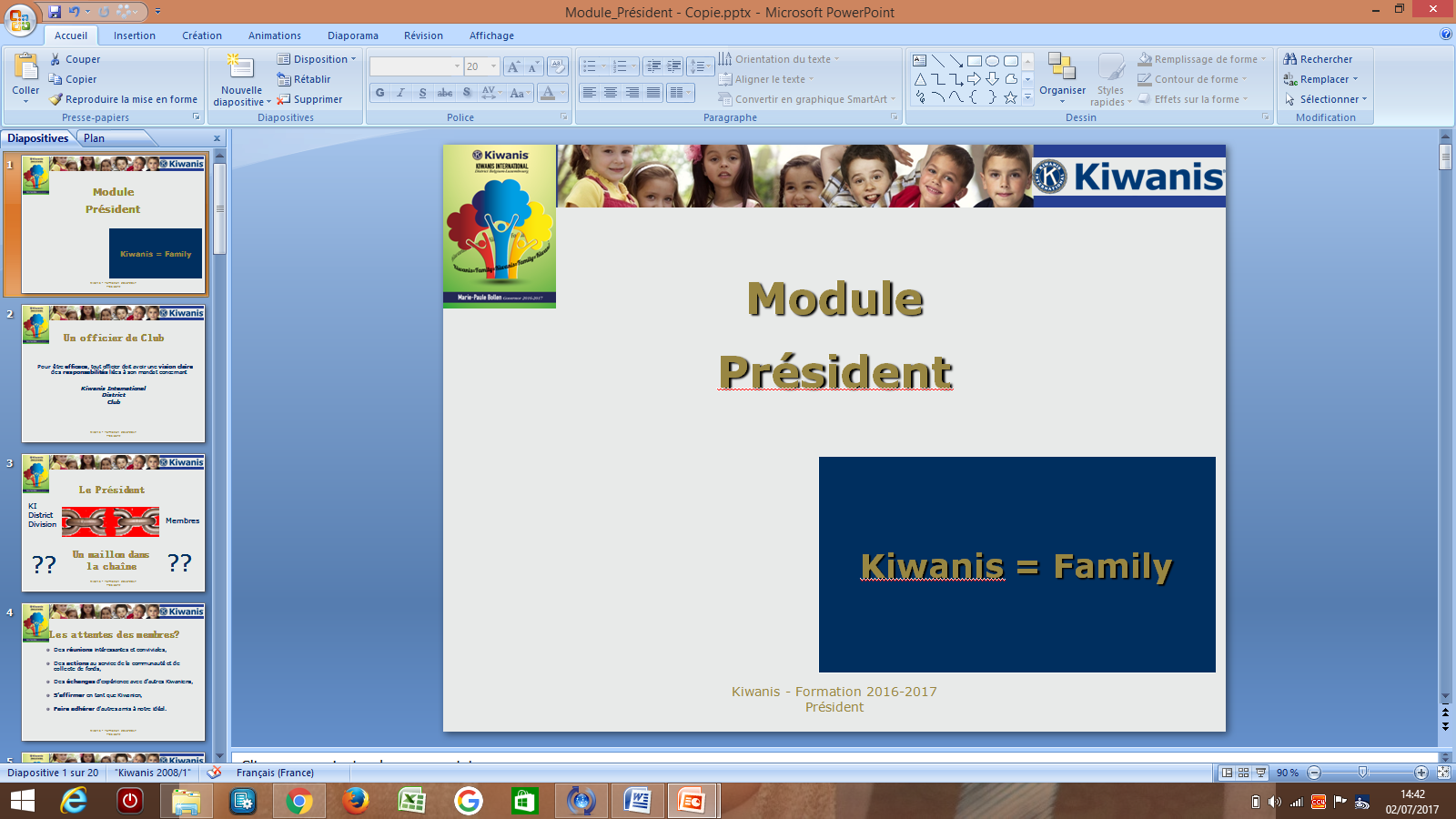 Les rapports
Fiche membre
Les rapports mensuels
Les rapports d’élections des officiers de club
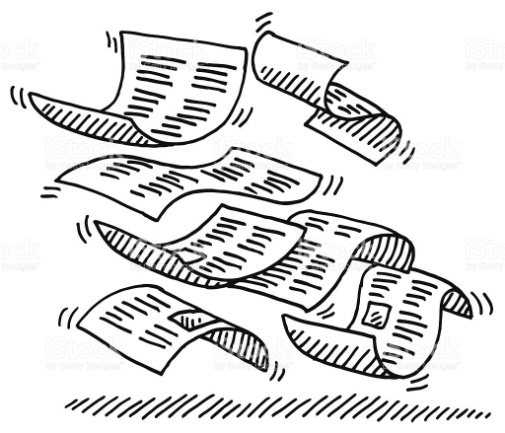 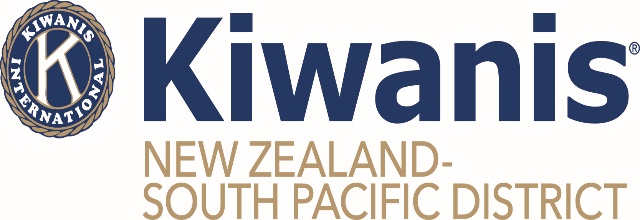 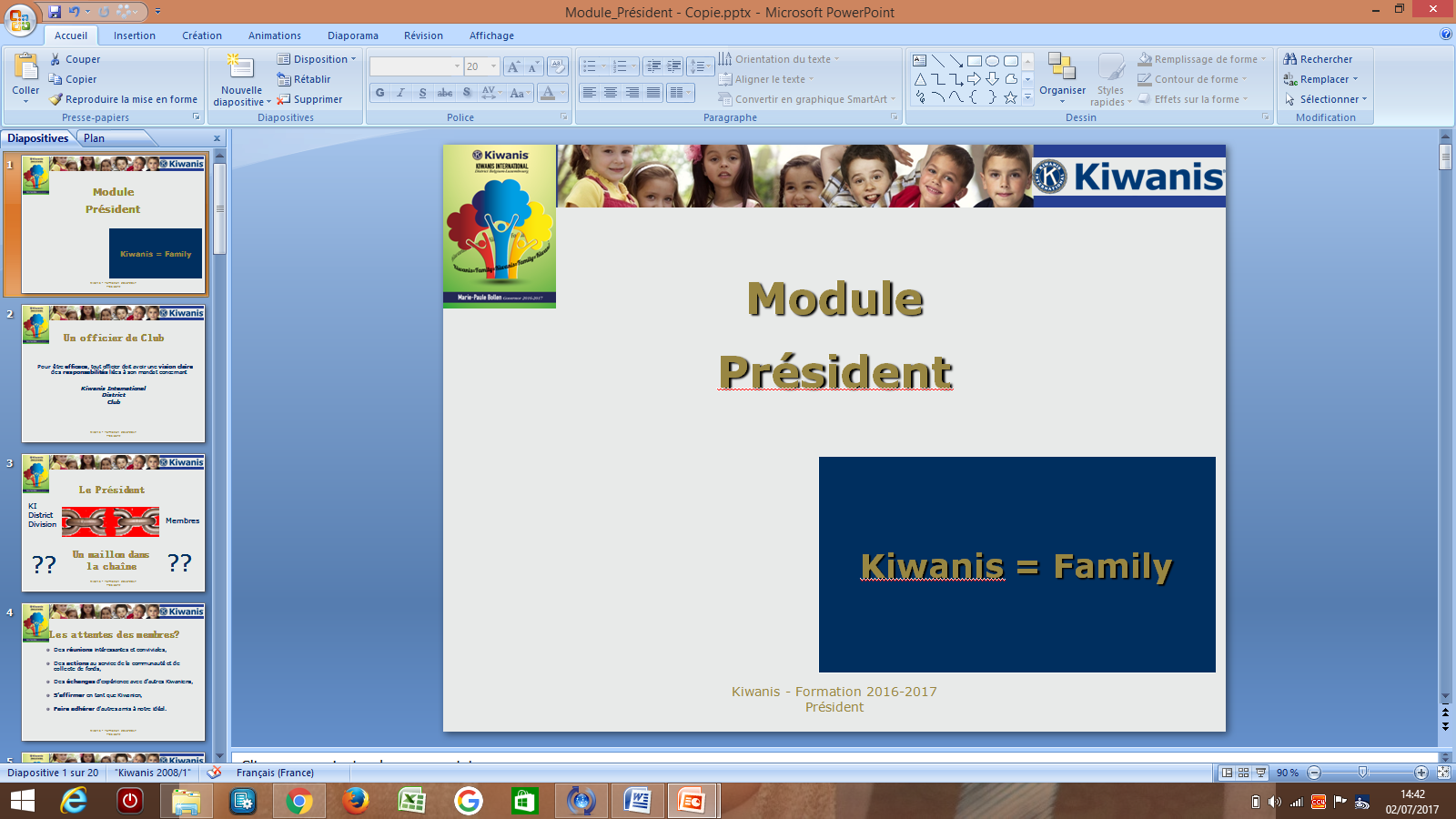 Fiche membre
Disponible en français à l’adresse suivante http://www.kiwanis.org.nz/distfcme.htm
Quand ?
- intronisation, démission, transfert

A qui ?
- district (secrétaire)
- division (LTG –secrétaire)
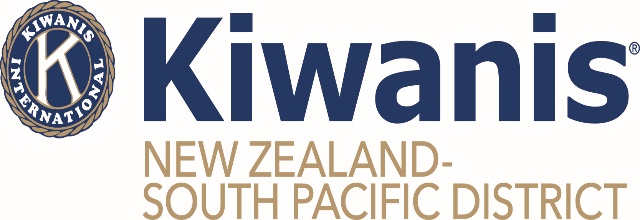 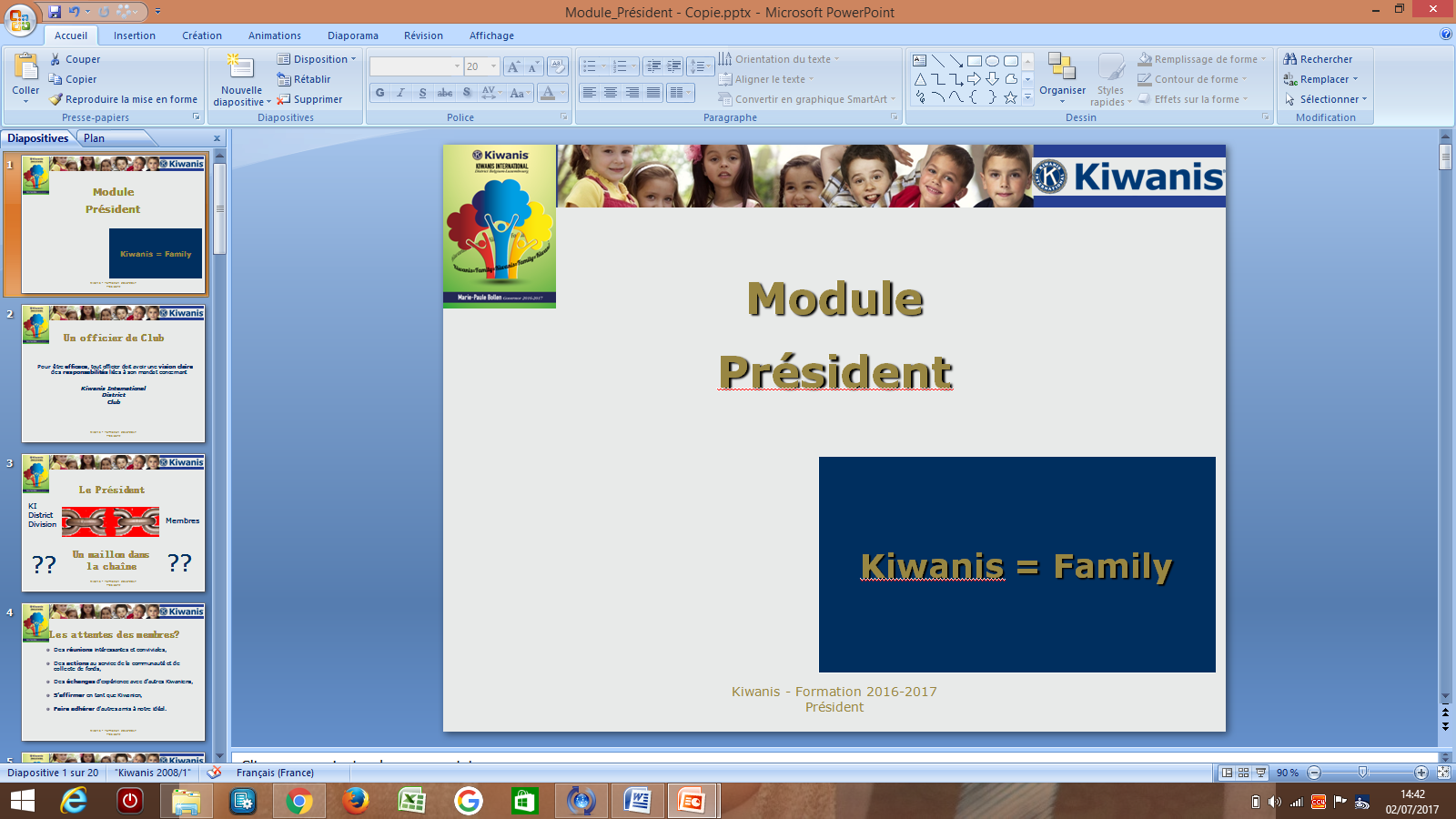 Rapport d’élections
Disponible en français à l’adresse suivante http://www.kiwanis.org.nz/distfdoc.htm#member
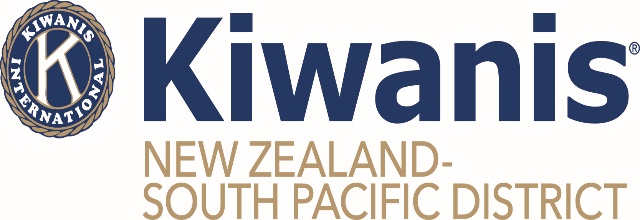 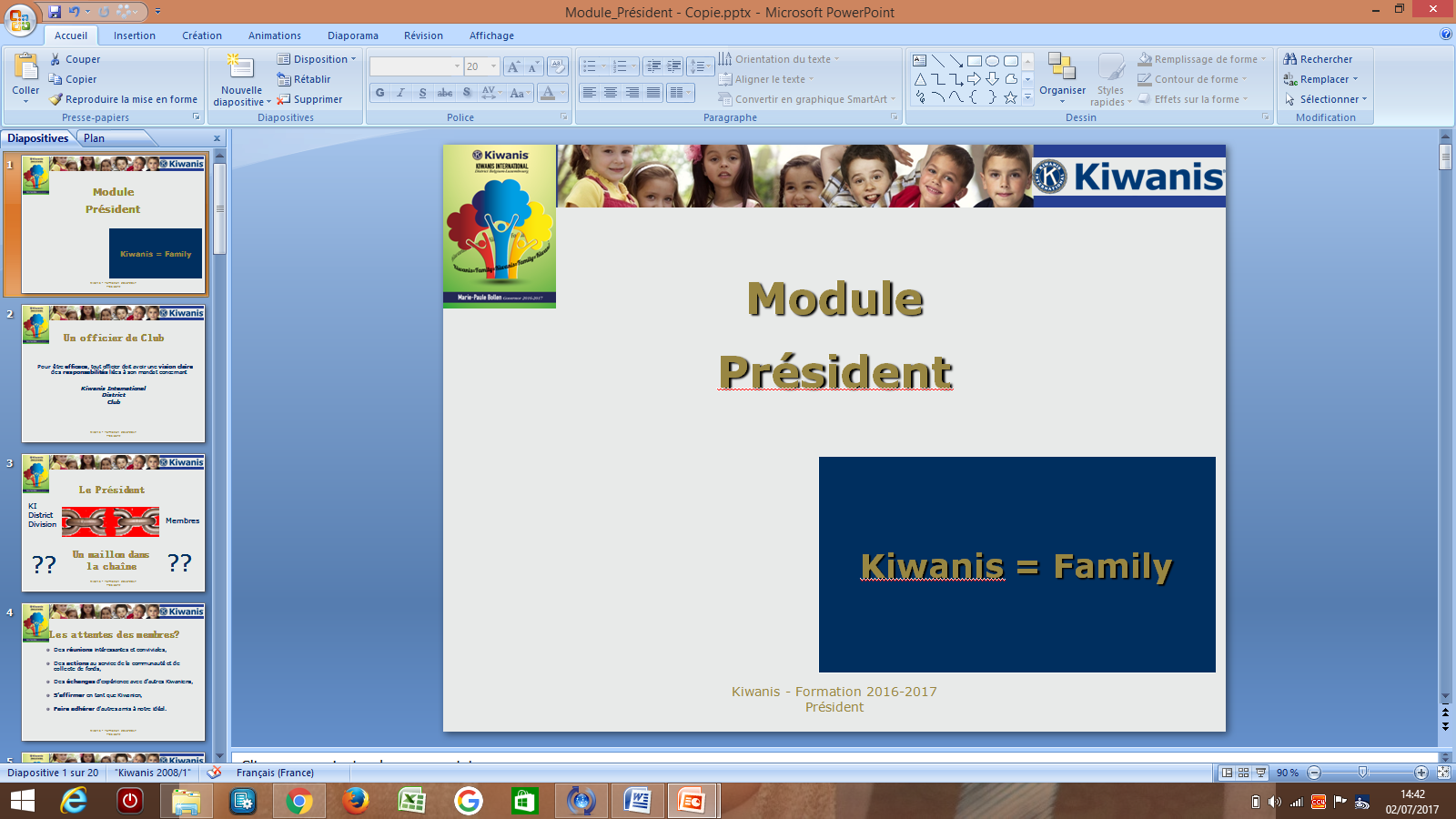 Est établi et reflète les décisions de l’Assemblée Générale du club. 
Ce rapport est exclusivement destiné à:
Division:
Secrétaire de division
Lt-Gouverneur

District:
Secrétaire de district
Gouverneur
Ces données et les fiches membres servent de base à notre Directory.
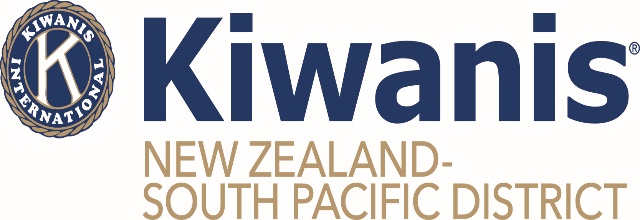 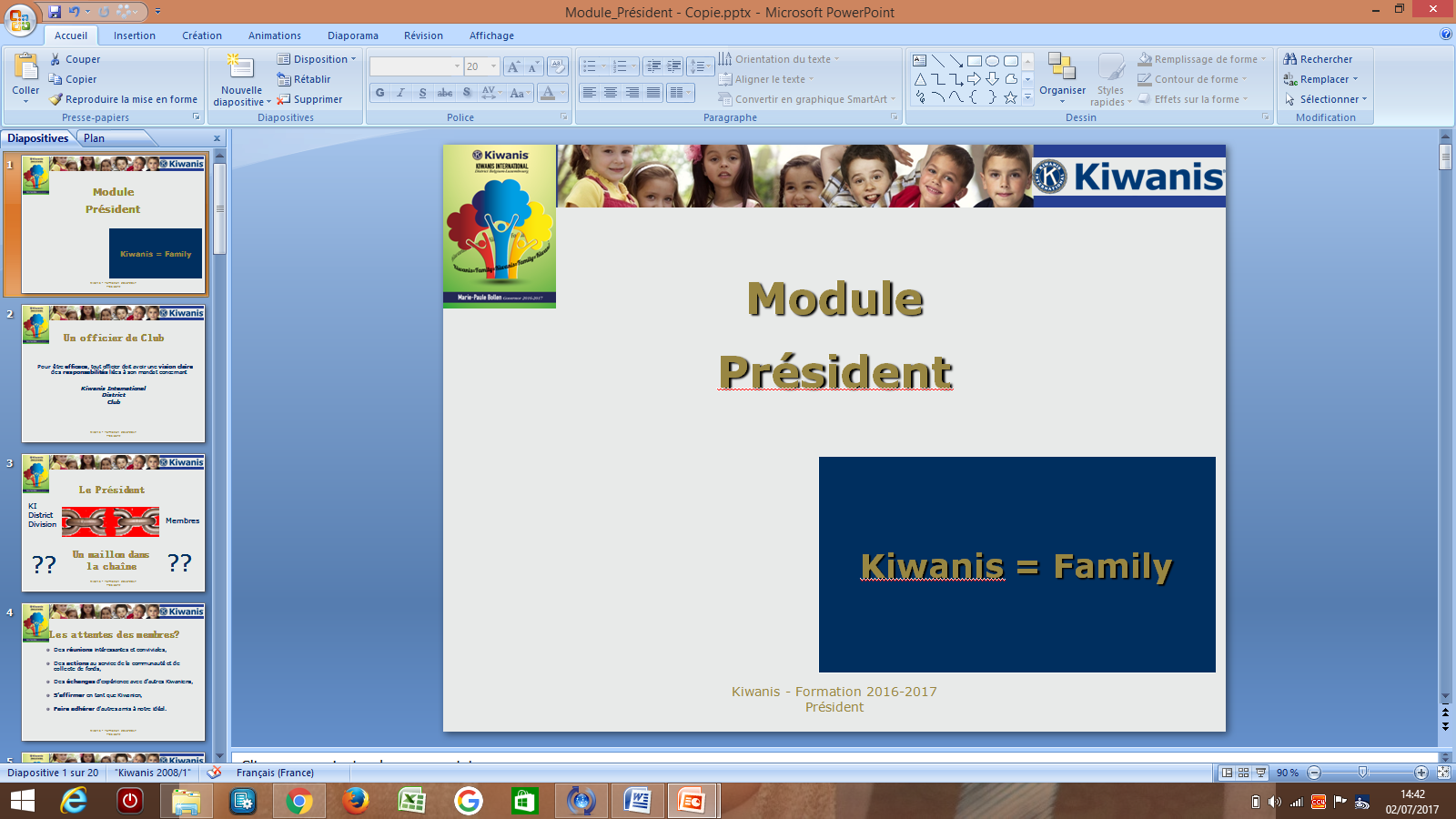 Le Kiwanis 
c’est l’Amitié, la Joie et le Plaisir

DONNEZ ET PRENEZ 
DU PLAISIR DANS VOTRE
PARTICIPATION !